「南いわて　観光と食の研修会」
～地域全体で観光コンテンツを磨き上げよう！！～開催のご案内
参加無料
県南広域振興局では、南いわての魅力を体験できる、新たな観光コンテンツの造成等の支援を行っており、コロナ後の観光におけるカスタマー動向や、体験コンテンツのトレンド等、県南地域を中心とした観光に関する研修会を企画しました。またコロナ影響が減少する中で、インバウンドの需要も回復傾向となっており、それに伴う受け入れ態勢として、食のダイバーシティへの対応が求められており、　「どのような対応を行う必要があるのか？」などについて、併せて講演を実施します。
観光客の受け入れにご興味のある方はどなたでもご参加いただけます。一緒に観光を通して地域を盛り上げていきましょう。
2023年8月28日(月)　13：00～（17：30終了予定）
一関
会場
一関市民センター３F　大会議室
〒021-0881 岩手県一関市大町４−２９　なのはなプラザ３F
2023年8月29日(火)　13：00～（17：30終了予定）
花巻
会場
花巻市交流会館　第四研修室
〒025-0004 花巻市葛3地割183番地1
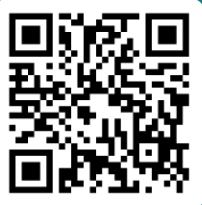 申込
方法
WEB申込　→右下のQRコード、もしくはURLにアクセスして下さい。
https://forms.office.com/r/CvSWjbA3zA
FAX申込　→二枚目に添付の申込用紙を記載の上、FAX送信ください。
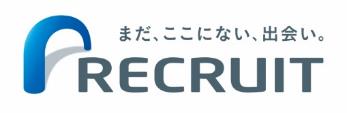 主催：県南広域振興局
事務局：株式会社リクルート じゃらんリサーチセンター
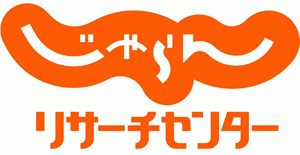 申込締切：8月24日（木）
南いわて観光情報共有会開催のご案内FAX参加申込書
参加申込締切日：2023年8月24日(木)
➡FAX：03-6772-0217 ※送信票不要
以下に必要事項をご記入の上、FAXにてお申し込みください。
携帯電話、スマートフォンからお申し込みの方は、最下部記載のQRコードよりお申し込みください。
宿泊業
県南圏域観光コンテンツ造成事務局
株式会社リクルート じゃらんリサーチセンター

担当：影井　克年（カゲイカツトシ）
TEL：080-8019-9443(直通)
FAX： 03-6772-0217 ※送信票不要
MAIL：01001888@r.recruit.co.jp
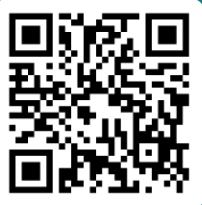 携帯電話・スマートフォン等からのお申し込みはこちら